7  4  9  6  2    2  4  6  7  9
4  2    2  4
7  9    7  9
2  2
9  9
Quick-Sort
1
We will look at this later …
2
Quick-Sort
Quick-sort is a randomized sorting algorithm based on the divide-and-conquer paradigm:
Divide: pick a random element x (called pivot) and partition S into 
L elements less than x
E elements equal x
G elements greater than x
Recur: sort L and G
Conquer: join L, E and G
x
x
L
G
E
x
3
Execution Example
Pivot selection
7  2  9  4 3  8  6  1    1  2  3  4  6  7  8  9
7  2  9  4    2  4  7  9
3  8  6  1    1  3  8  6
9  4    4  9
3  3
8  8
2  2
9  9
4  4
4
Execution Example (cont.)
Partition, recursive call, pivot selection
7  2  9  4  3  8  6  1   1  2  3  4  6  7  8  9
2  4  3  1   2  4  7  9
3  8  6  1    1  3  8  6
9  4    4  9
3  3
8  8
2  2
9  9
4  4
5
Execution Example (cont.)
Partition, recursive call, base case
7  2  9  4  3  8  6  1    1  2  3  4  6  7  8  9
2  4  3  1   2  4  7
3  8  6  1    1  3  8  6
1  1
9  4    4  9
3  3
8  8
9  9
4  4
6
Execution Example (cont.)
Recursive call, …, base case, join
7  2  9  4  3  8  6  1   1  2  3  4  6  7  8  9
2  4  3  1    1  2  3  4
3  8  6  1    1  3  8  6
1  1
4  3    3  4
3  3
8  8
9  9
4  4
7
Execution Example (cont.)
Recursive call, pivot selection
7  2  9  4  3  8  6  1   1  2  3  4  6  7  8  9
2  4  3  1    1  2  3  4
7  9  8  1    1  3  8  6
1  1
4  3    3  4
8  8
9  9
9  9
4  4
8
Execution Example (cont.)
Partition, …, recursive call, base case
7  2  9  4  3  8  6  1   1  2  3  4  6  7  8  9
2  4  3  1    1  2  3  4
7  9  8  1    1  3  8  6
1  1
4  3    3  4
9  9
7  7
4  4
9
Execution Example (cont.)
Join, join
7  2  9  4  3  8  6  1   1  2  3  4  6  7  8  9
2  4  3  1    1  2  3  4
7  9  8     17  8  9
1  1
4  3    3  4
8  8
9  9
7  7
9  9
4  4
10
Quick-Sort Tree
An execution of quick-sort is depicted by a binary tree
Each node represents a recursive call of quick-sort and stores
Unsorted sequence before the execution and its pivot
Sorted sequence at the end of the execution
The root is the initial call 
The leaves are calls on subsequences of size 0 or 1
L=2,4 E=6, G=7,9
7  4  9  6  2    2  4  6  7  9
L=2 E=4, G=none
4  2    2  4
7  9    7  9
2  2
9  9
11
Partition
We partition an input sequence as follows:
We remove, in turn, each element y from S and 
We insert y into L, E or G, depending on the result of the comparison with the pivot x

Each insertion and removal is at the beginning or at the end of a sequence, and hence takes O(1) time

Thus, the partition step of quick-sort takes O(n) time
Algorithm partition(S, p)
	Input sequence S, position p of pivot 
	Output subsequences L, E, G of the 		elements of S less than, equal to,		or greater than the pivot, resp.
	L, E, G  empty sequences
x  S.erase(p) 
while S.empty()
	y  S.eraseFront()
	if y < x
		L.insertBack(y)
	else if y = x
		 E.insertBack(y)
	else { y > x }
		G.insertBack(y)
return L, E, G
12
Worst-case Running Time
The worst case for quick-sort occurs when the pivot is the unique minimum or maximum element
One of L and G has size n - 1 and the other has size 0
The running time is proportional to the sum
n + (n - 1) + … + 2 + 1
Thus, the worst-case running time of quick-sort is O(n2)
…
13
1 2 3 4 5 6 7 8 9 10 11 12 13 14 15 16
Expected Running Time (1)
Consider a recursive call of quick-sort on a sequence of size s
Good call: the sizes of L and G are each less than 3s/4 (“unbiased to some degree”)
Bad call: one of L and G has size greater than 3s/4 (“biased to some degree”)






A call is good with probability 1/2
1/2 of the possible pivots cause good calls:
7  2  9  4 3  7  6  1 9
7  2  9  4 3  7  6  1
1
7 2 9 4 3 7 6
2  4  3  1
7  9  7  1    1
Good call
Bad call
Bad pivots
Good pivots
Bad pivots
14
Expected Running Time (2)
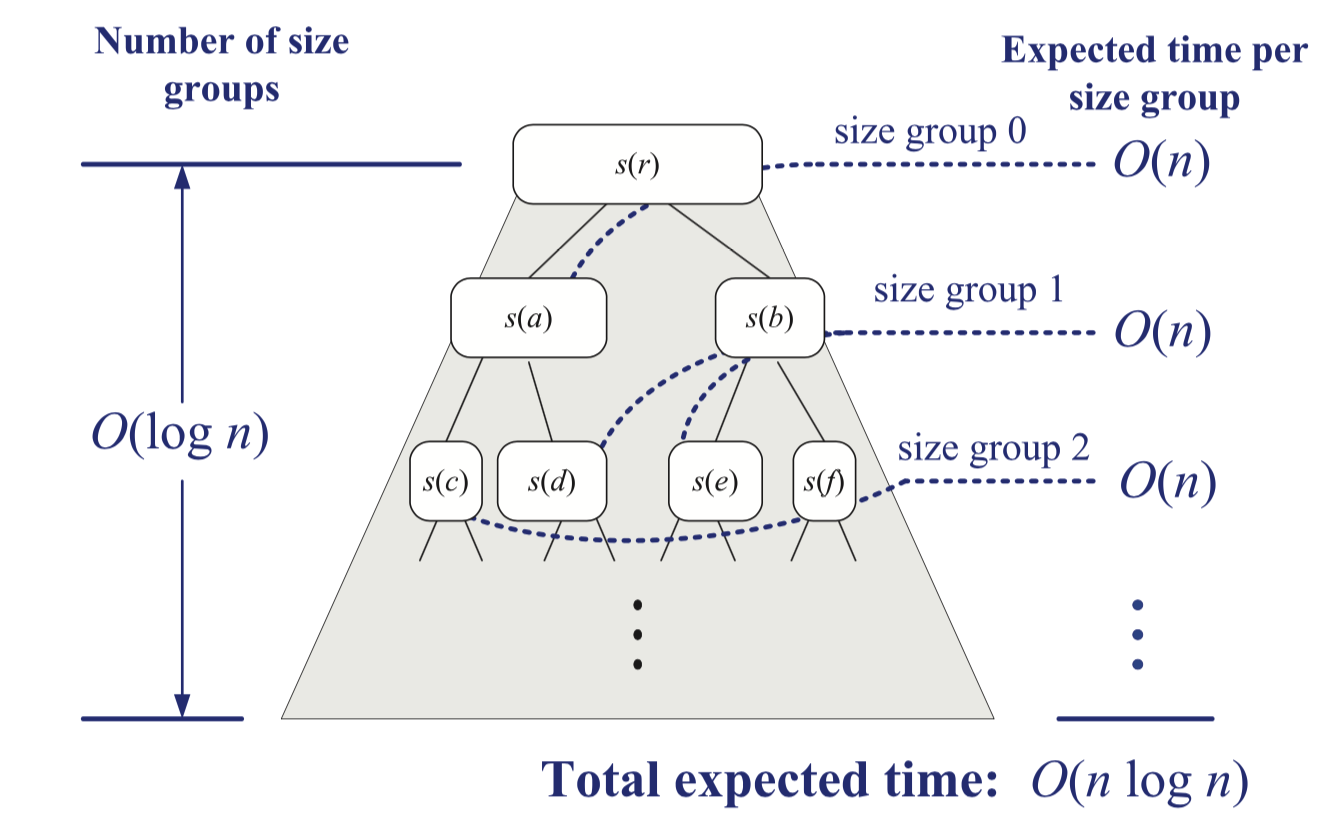 15
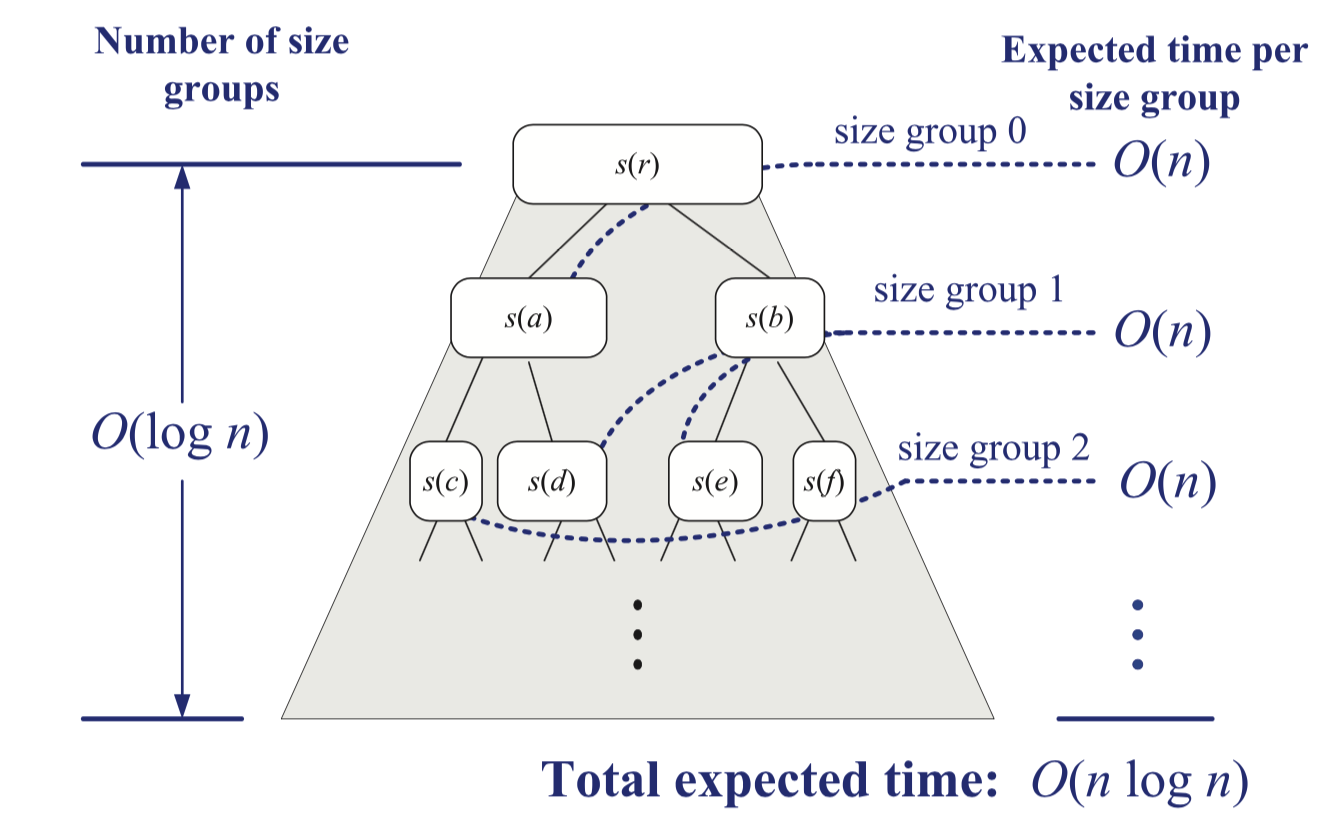 Expected Running Time (3)
16
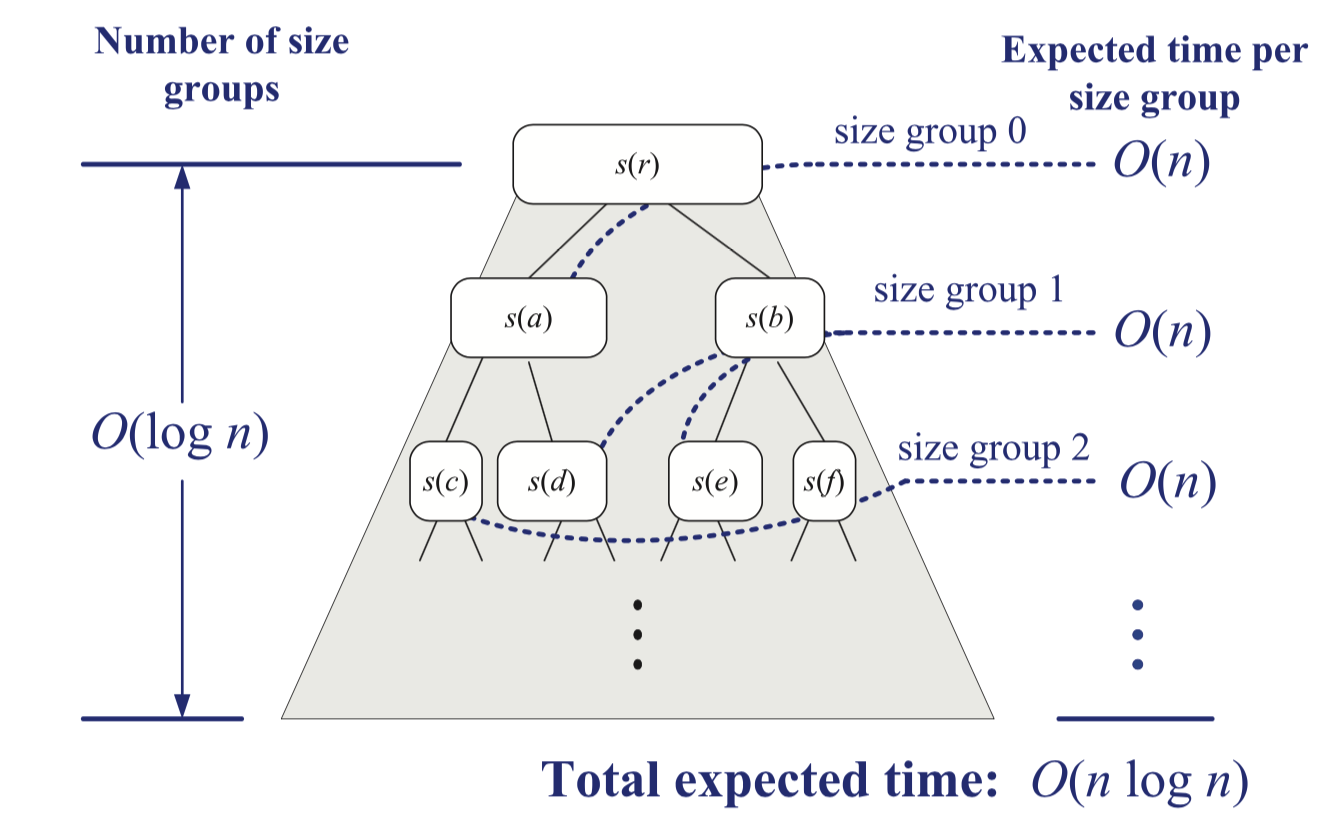 Expected Running Time (4)
17
Summary of Sorting Algorithms
18